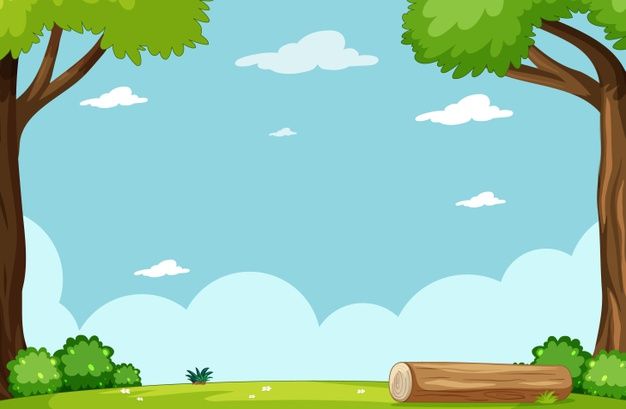 TRƯỜNG TIỂU HỌC THỊ TRẤN 2
NHIỆT LIỆT CHÀO MỪNG QUÝ THẦY
CÔ VỀ DỰ GIỜ, THĂM LỚP 2A1
MÔN TOÁN
GIÁO VIÊN: Võ Thị Tươi
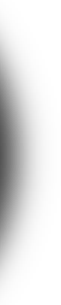 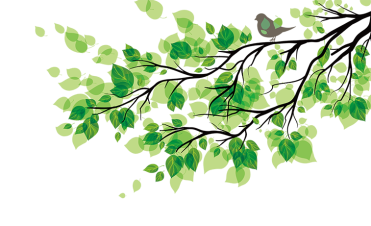 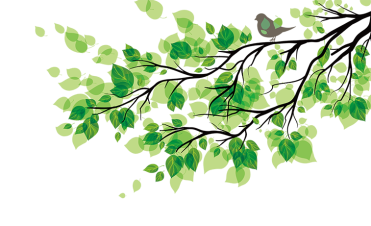 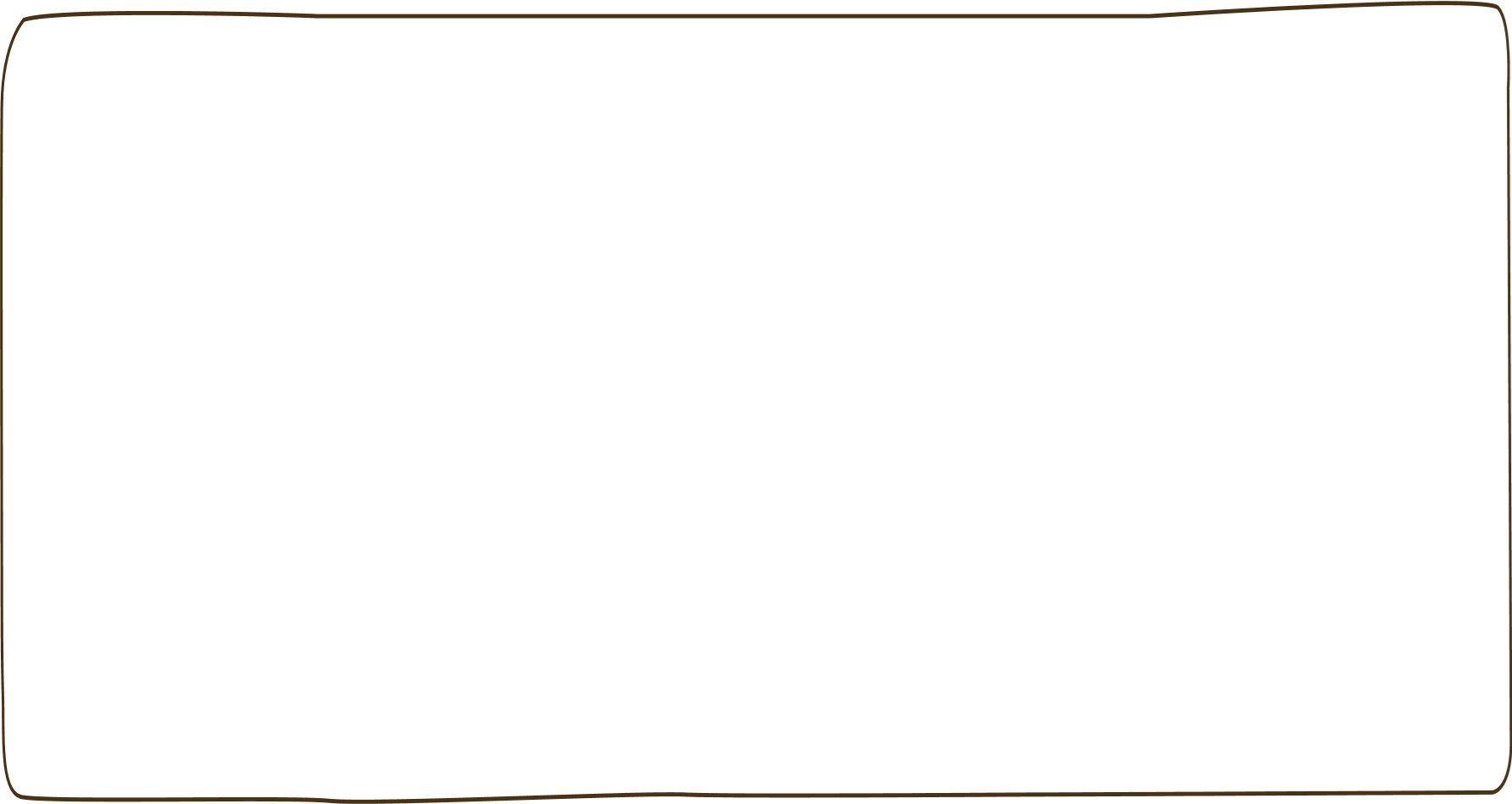 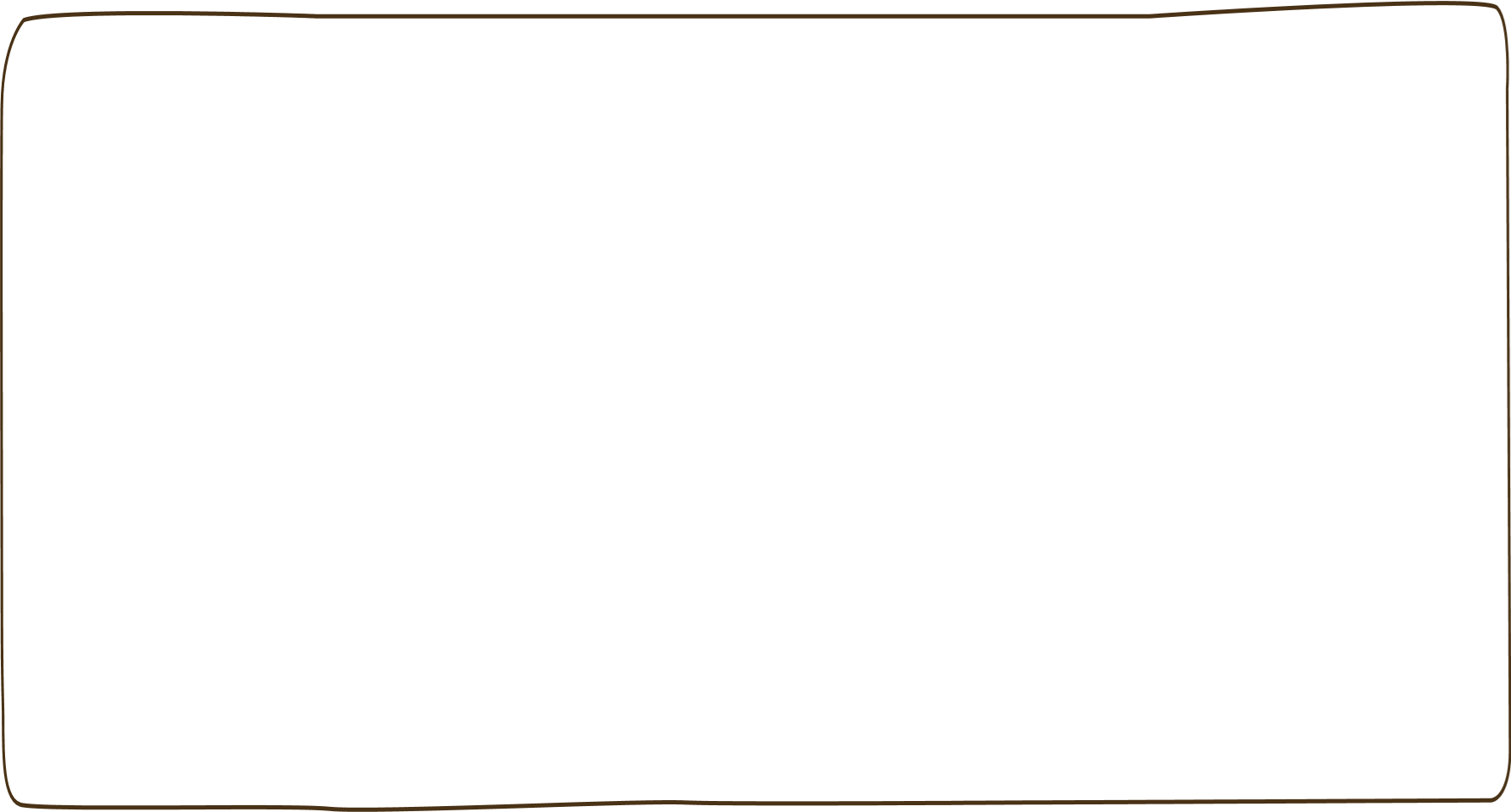 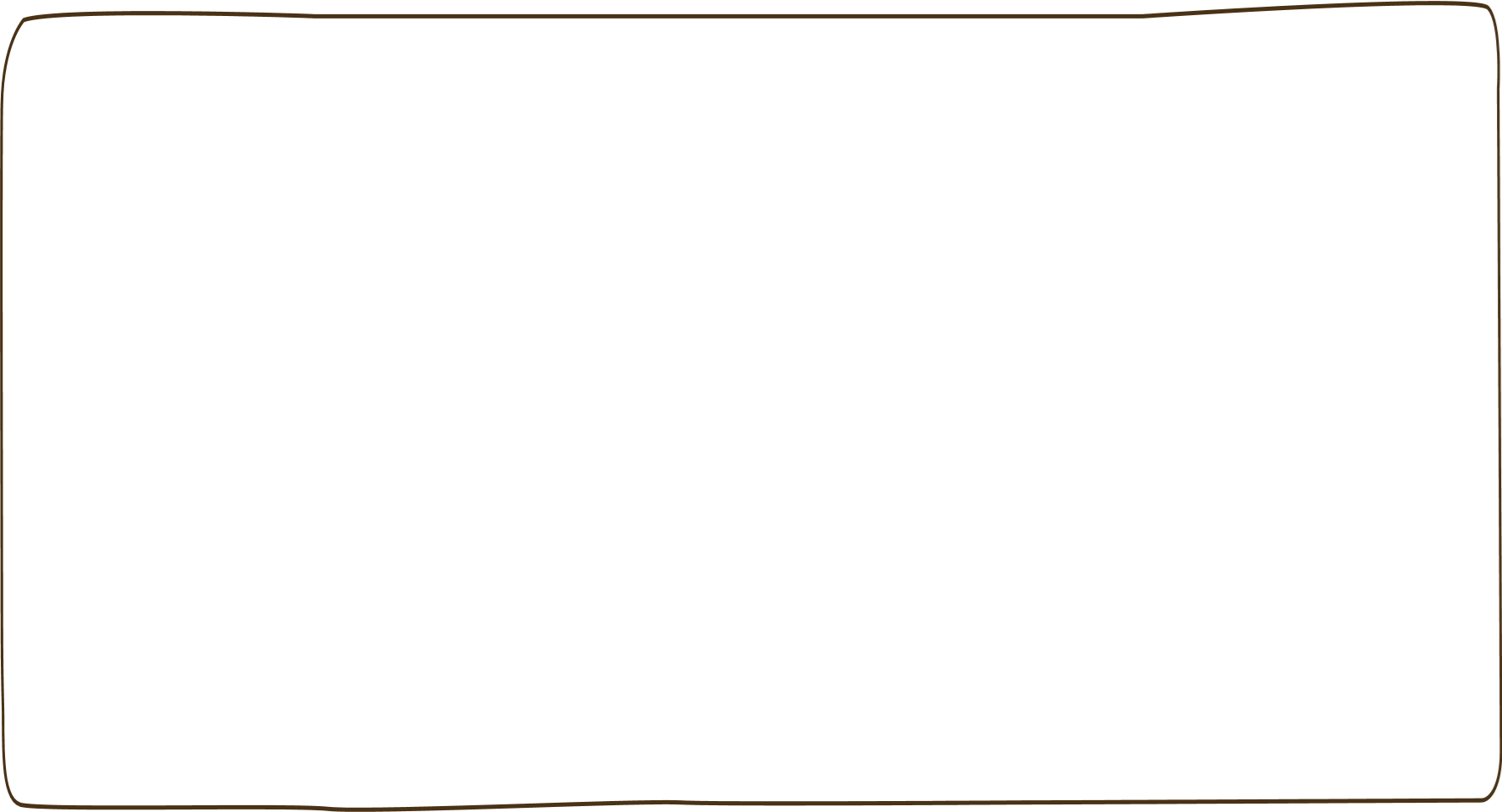 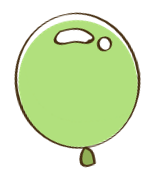 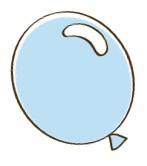 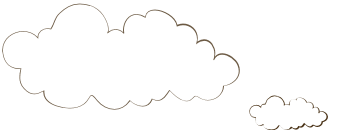 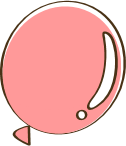 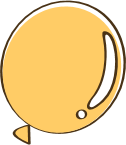 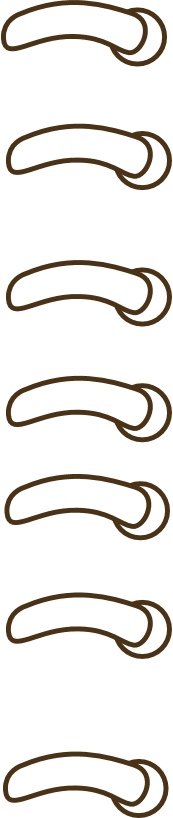 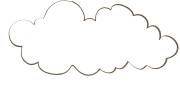 Khởi động
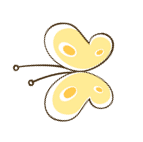 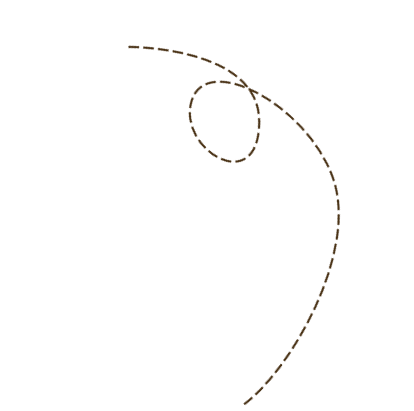 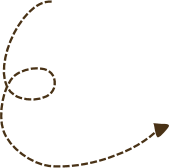 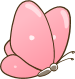 TRÒ CHƠI: 
“AI NHANH AI ĐÚNG”
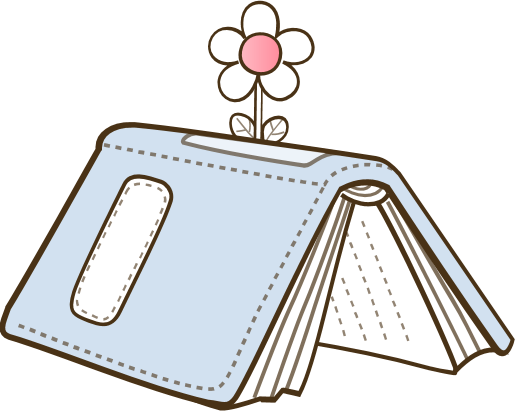 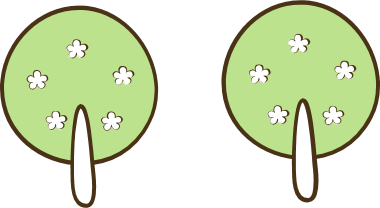 Thứ năm ngày 25 tháng 01 năm 2024
Môn: Toán
* Trò chơi: “Ai nhanh ai đúng”.
2 x 2 = 4
2 x 4 = 8 
2 x 8 = 16
2 x 7 = 14
2 x 9 = 18
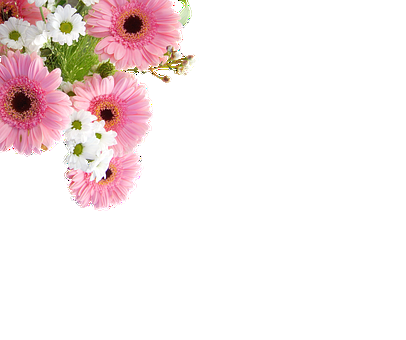 Thứ năm ngày 25 tháng 01 năm 2024
Môn: Toán
Bài 43: Bảng chia 2 (tiết 1)
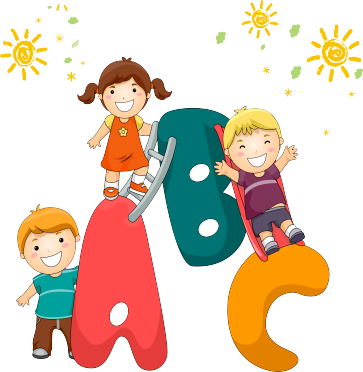 KHÁM PHÁ
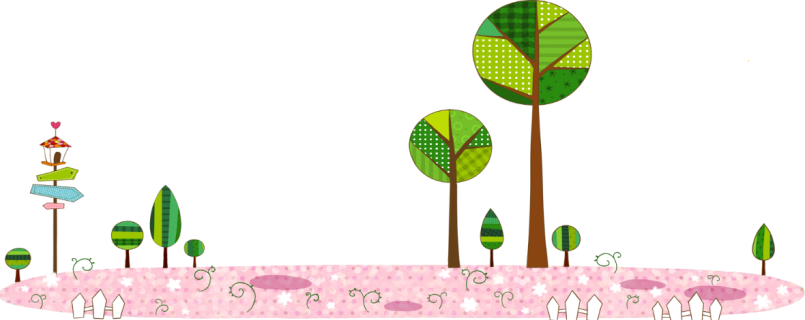 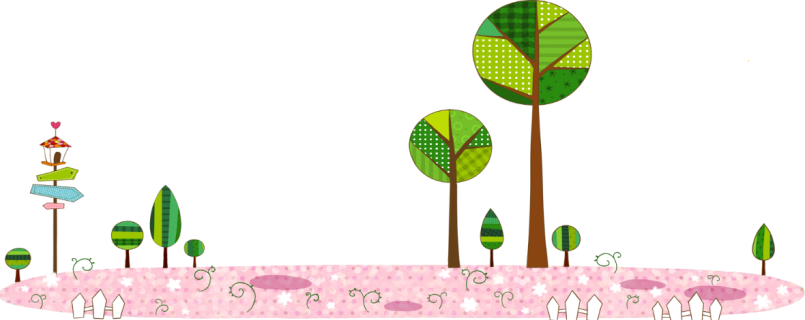 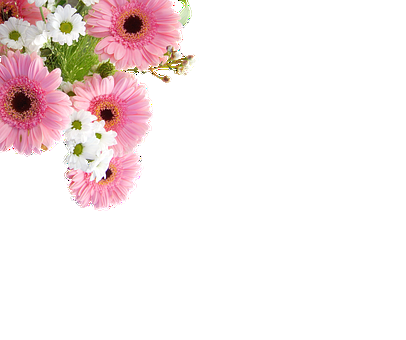 Thứ năm ngày 25 tháng 01 năm 2024
Môn: Toán
Bài 43: Bảng chia 2 (tiết 1)
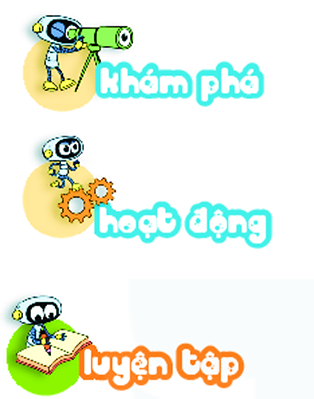 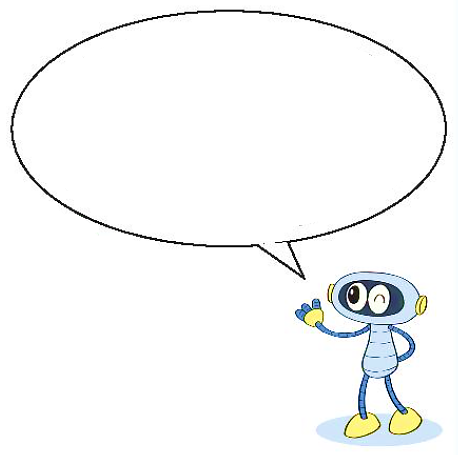 Mỗi đĩa có 2 quả cam, 
4 đĩa có 8 quả cam.
8 quả cam chia vào các đĩa, mỗi đĩa 2 quả. Được 4 đĩa cam như vậy.
a)
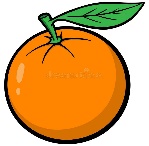 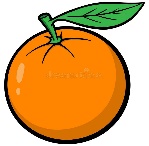 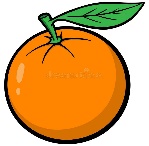 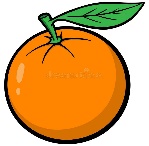 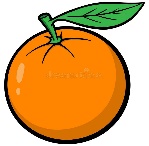 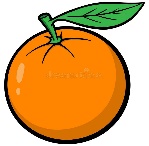 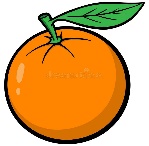 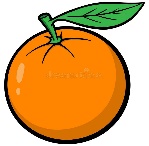 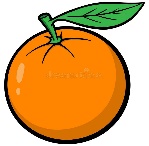 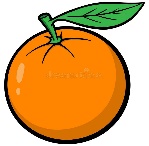 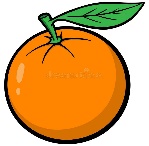 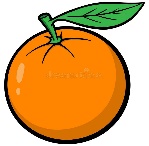 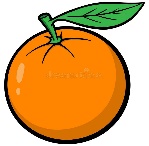 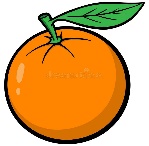 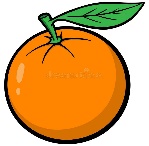 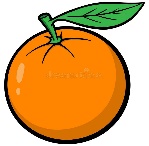 8 : 2 = 4
Thứ năm ngày 25 tháng 01 năm 2024
Môn: Toán
Bài 43: Bảng chia 2 (tiết 1)
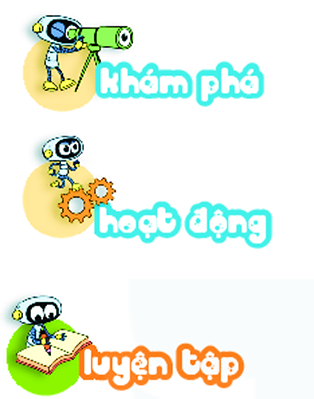 b) Hoàn thành bảng chia 2
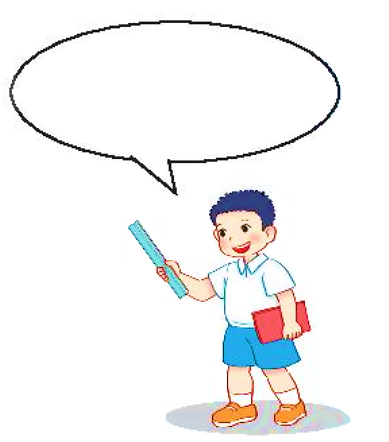 Lập bảng chia 2 từ bảng nhân 2.
?
Nhận xét:
?
Số bị chia là tích của các phép nhân.
Số chia đều là số 2.
Thương là các số tự nhiên tăng dần từ 1 đến 10.
?
?
?
?
Thứ năm ngày 25 tháng 01 năm 2024
Môn: Toán
Bài 43: Bảng chia 2 (tiết 1)
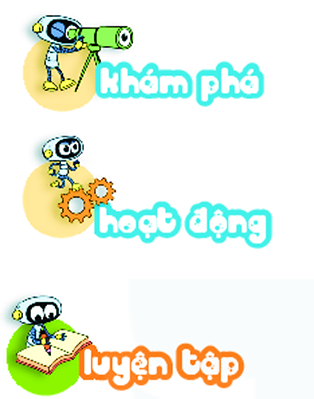 ?
Số
1
5
7
8
4
Thứ năm ngày 25 tháng 01 năm 2024
Môn: Toán
Bài 43: Bảng chia 2 (tiết 1)
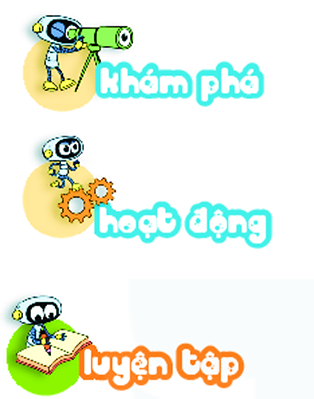 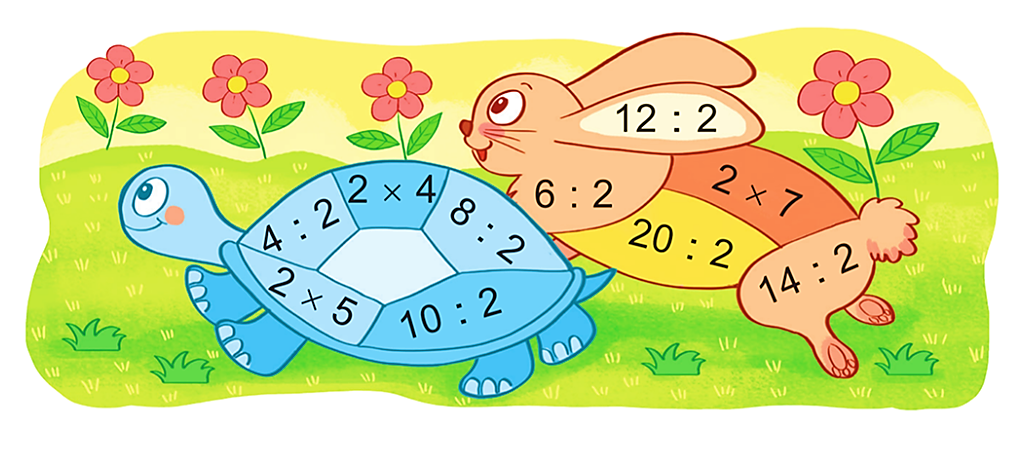 2
Tính nhẩm.
2
4  :  2 =
6
12  :  2 =
8
14
4
8  :  2 =
7
14  :  2 =
5
10
10  :  2 =
20  :  2 =
10
3
6  :  2 =
Thứ năm ngày 25 tháng 01 năm 2024
Môn: Toán
Bài 43: Bảng chia 2 (tiết 1)
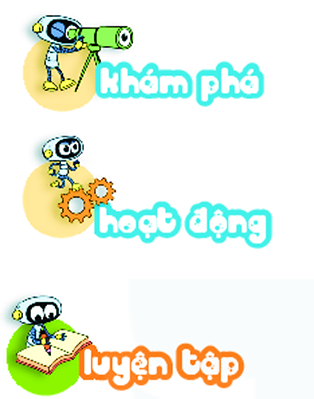 3
Đàn gà đang ở cạnh đống rơm. Việt cho biết có tất cả 20 cái chân gà. Đố em biết đàn gà đó có bao nhiêu con gà?
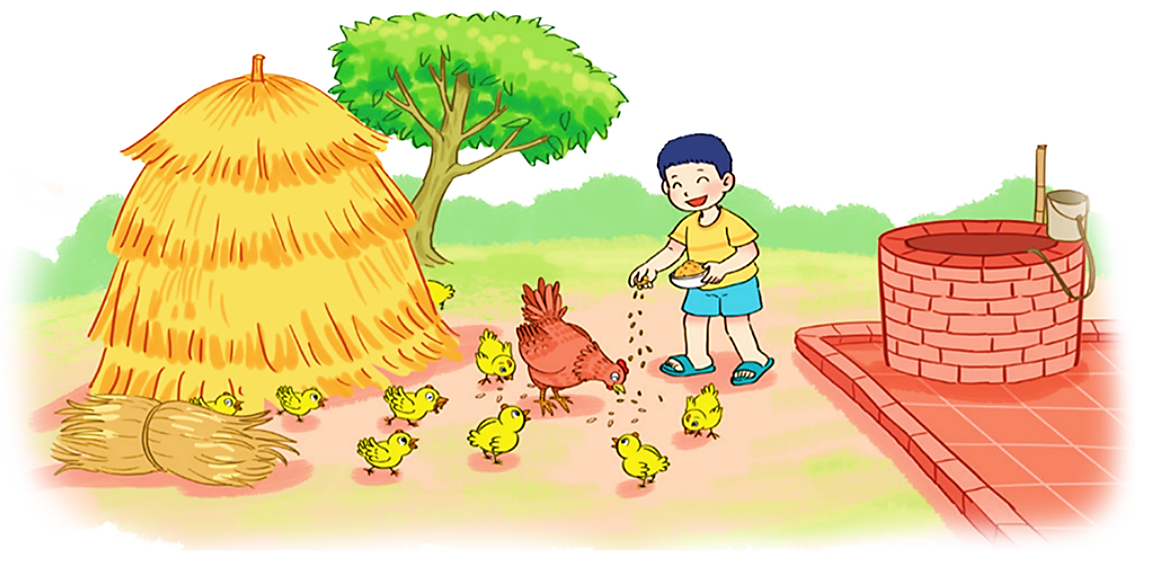 Bài giải
Mỗi con gà có 2 cái chân.
Đàn gà đó có số con gà là:
20 : 2 = 10 (con)
Đáp số: 10 con gà.
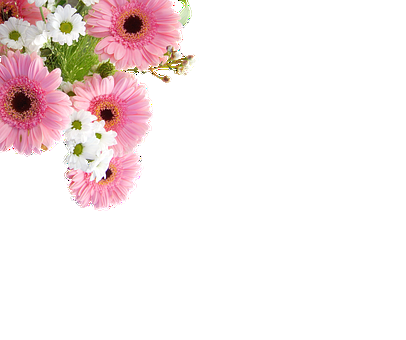 Thứ năm ngày 25 tháng 01 năm 2024
Môn: Toán
Bài 43: Bảng chia 2 (tiết 1)
HOẠT ĐỘNG VẬN DỤNG
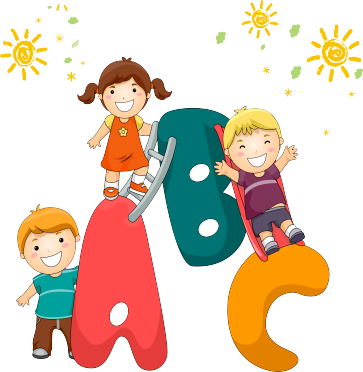 CHƠI TRÒ CHƠI: “Ong đi tìm nhụy”
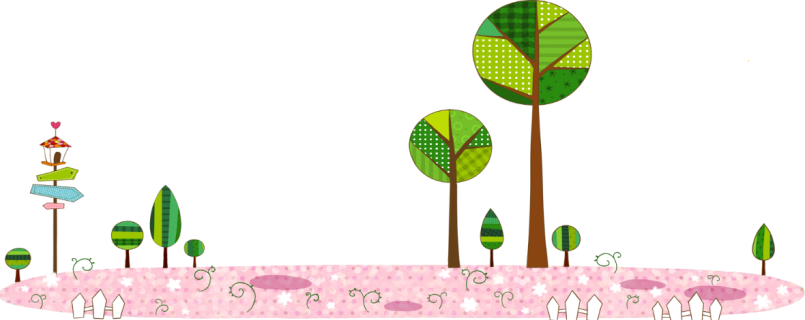 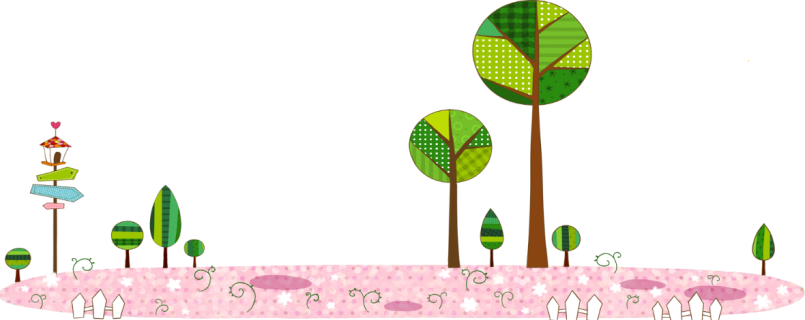 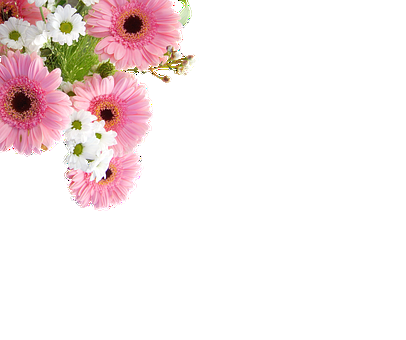 Thứ năm ngày 25 tháng 01 năm 2024
Môn: Toán
Bài 43: Bảng chia 2 (tiết 1)
2
HOẠT ĐỘNG VẬN DỤNG
4
5
CHƠI TRÒ CHƠI: “Ong đi tìm nhụy”
4 : 2 =
6
1
8 : 2 =
10 : 2 =
12 : 2 =
2 : 2 =
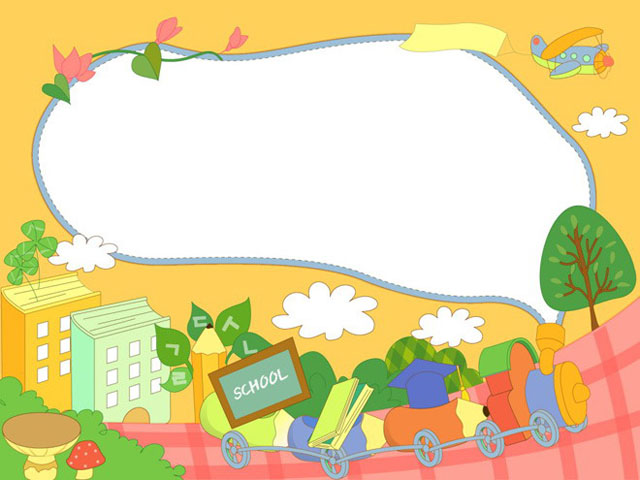 XIN CHÂN THÀNH CẢM ƠN QUÝ THẦY CÔ
VÀ CÁC EM HỌC SINH!